Réforme DGO6
Les Initiatives d’Economie sociale (anciennement PPEI)
21/06/2017
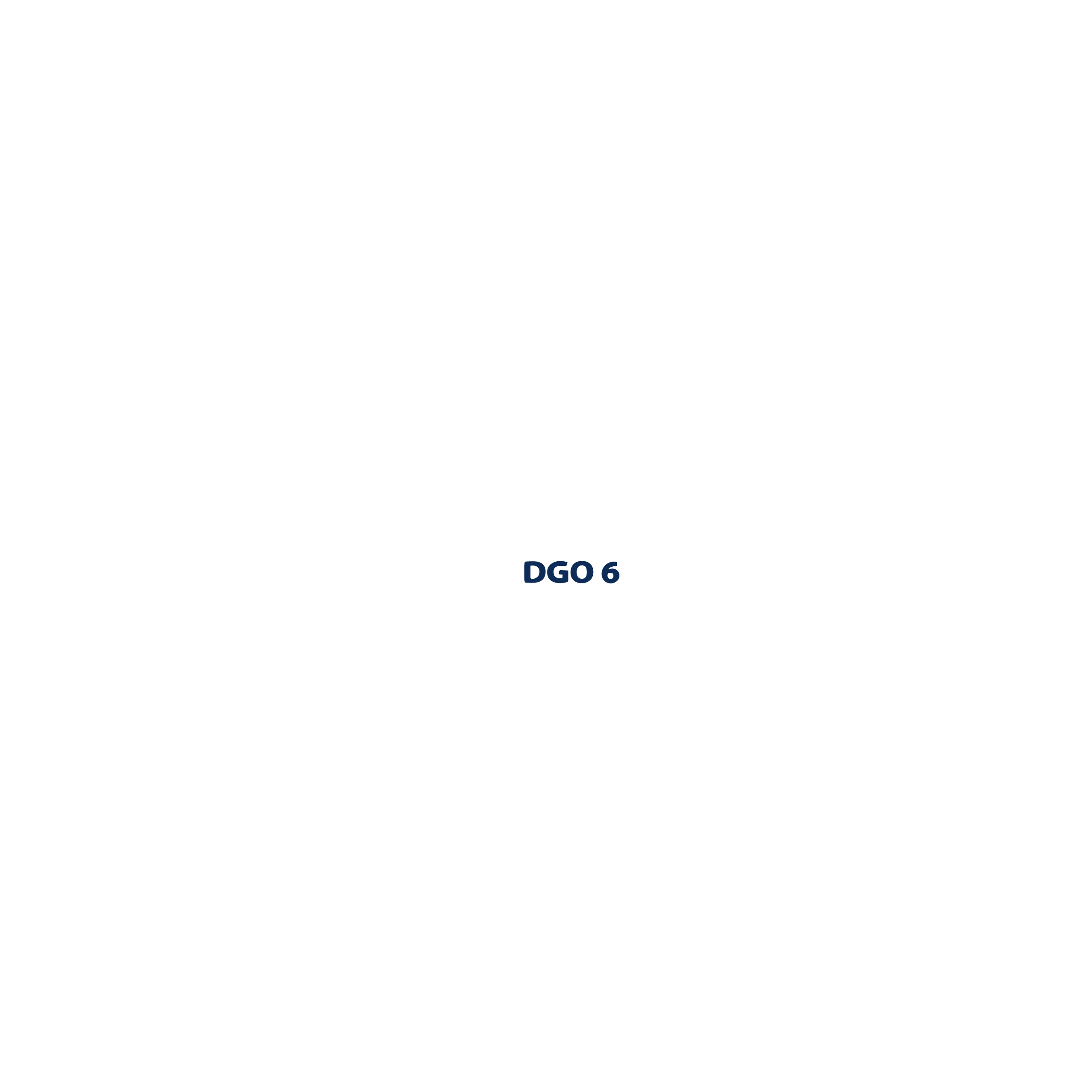 INTRODUCTION
En bref, ce qui va changer pour vous…
3
EN BREF, ce qui va changer pour vous...
Les Initiatives d’Economie sociale (anciennement PPEI)
Pour les structures…
Rapport d’activités
Inspection
Renouvellement
Mesure SINE
De l’agrément n’est plus automatique
Possibilité d’y accéder pour les ASBL
A remettre chaque année
21/06/2017
DIRECTION GÉNÉRALE OPÉRATIONNELLE DE L'ÉCONOMIE, DE L'EMPLOI ET DE LA RECHERCHE
4
EN BREF, ce qui va changer pour vous...
Les Initiatives d’Economie sociale (anciennement PPEI)
Une simplification administrative réelle
Email
Simplification
Dématérialisation
à partir du 1er septembre
Des formulaires
Des formulaires
Des rapports
Pour des communications avec l’administration
Moins de documents à joindre
21/06/2017
DIRECTION GÉNÉRALE OPÉRATIONNELLE DE L'ÉCONOMIE, DE L'EMPLOI ET DE LA RECHERCHE
5
EN BREF, ce qui va changer pour vous...
Les Initiatives d’Economie sociale (anciennement PPEI)
Suite à la réforme 
(ou à partir du 1er juillet)
Avant la réforme
Renouvellement non-automatique
Renouvellement de l’agrément automatique tous les 2 ans
Formulaire de renouvellement à remplir
Pas de formulaire de renouvellement
Pas de rapport d’activités
Pas d’inspections
Formulaire papier
Echanges surtout papier ou électronique
Rapport d’activités à remettre chaque année
Possibilité d’être inspecté
Place à l’électronique
Privilégions le courrier électronique
21/06/2017
DIRECTION GÉNÉRALE OPÉRATIONNELLE DE L'ÉCONOMIE, DE L'EMPLOI ET DE LA RECHERCHE
Ce qui ne change pas 
Les avantages liés à la reconnaissanced’Initiative d’Economie sociale (anciennement PPEI)
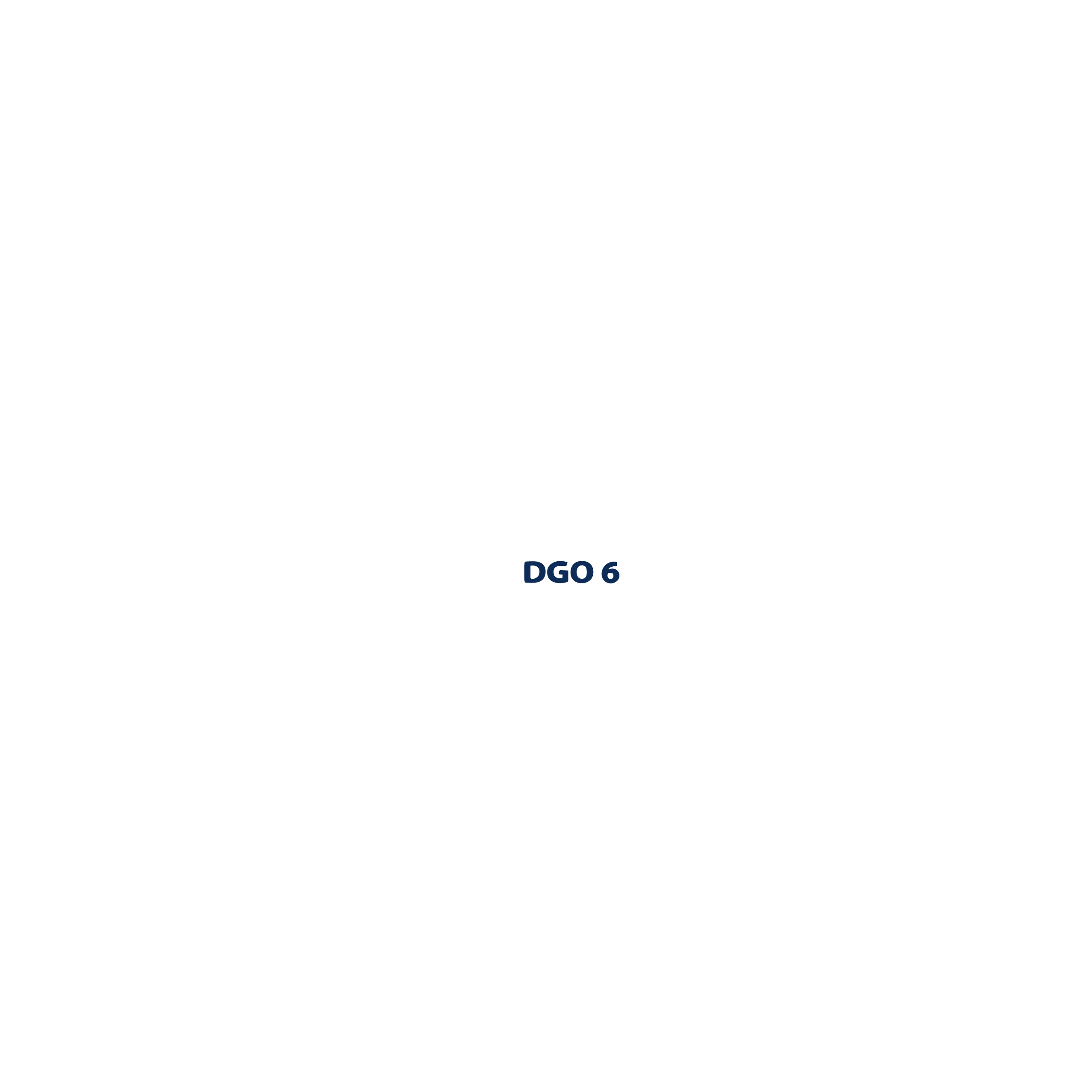 LE RENOUVELLEMENT DE L’AGRÉMENT
Si votre demande d’agrément est acceptée, l’agrément obtenu sera valable pour 2 ans. Après ces 2 années, il devra être renouvelé pour une nouvelle période de 4 ans en remplissant une nouvelle demande via formulaire dématérialisé.
8
Le renouvellement de l’agrément
Les Initiatives d’Economie sociale (anciennement PPEI)
Après ces 2 années, il devra être renouvelé pour une nouvelle période de 4 ans en remplissant une nouvelle demande via formulaire dématérialisé.
Au bout de la 6ème année, l’agrément sera renouvelépour une durée indéterminée.
21/06/2017
DIRECTION GÉNÉRALE OPÉRATIONNELLE DE L'ÉCONOMIE, DE L'EMPLOI ET DE LA RECHERCHE
9
Le renouvellement de l’agrément
Les Initiatives d’Economie sociale (anciennement PPEI)
Au bout de la 6ème année, l’agrément sera renouvelé pour une durée indéterminée.
Demande initiale
1er renouvellement
4 ans
2ème
renouvellement
Indéterminé
2 ans
Formulaire de renouvellement
Formulaire d’agrément
Formulaire de renouvellement
21/06/2017
DIRECTION GÉNÉRALE OPÉRATIONNELLE DE L'ÉCONOMIE, DE L'EMPLOI ET DE LA RECHERCHE
10
Le renouvellement de l’agrément
Les Initiatives d’Economie sociale (anciennement PPEI)
Pour vous aider
Dans le cadre de votre agrément actuel, nous n’avez rien à faire.  Concrètement, aucune action ne sera requise avant de recevoir votre premier avis de renouvellement, 8 mois avant la date de fin de la validité de votre agrément actuel. C’est l’administration qui reviendra vers vous en temps utile.
21/06/2017
DIRECTION GÉNÉRALE OPÉRATIONNELLE DE L'ÉCONOMIE, DE L'EMPLOI ET DE LA RECHERCHE
11
Le renouvellement de l’agrément
Les Initiatives d’Economie sociale (anciennement PPEI)
Les reconnaissances obtenues ou renouvelées avant le 1er juillet 2017 restent valables pour la période convenue dans l’arrêté (soit, jusqu’au 30 juin 2019 pour les renouvellements les plus récents).
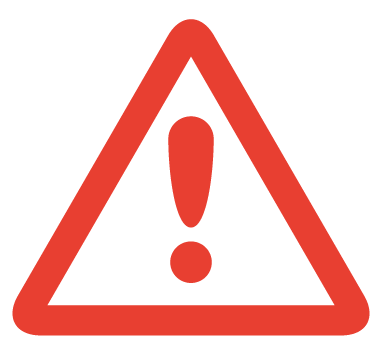 Pour les CPAS, groupement de CPAS ou ASBL, vous conservez les attestations Employeur SINE et Employeur article 60 (attestation d’économie sociale) qui restent valables.
21/06/2017
DIRECTION GÉNÉRALE OPÉRATIONNELLE DE L'ÉCONOMIE, DE L'EMPLOI ET DE LA RECHERCHE
12
Le renouvellement de l’agrément
Les Initiatives d’Economie sociale (anciennement PPEI)
Que se passe-t-il si j’oublie de renouveler l’agrément ou que je le fais moins de 6 mois avant l’échéance de l’agrément en cours ? Ai-je droit à un délai supplémentaire ?
Le rappel que nous vous envoyons est là pour limiter au maximum les oublis. Malheureusement, aucun délai supplémentaire ne pourra vous être accordé.
21/06/2017
DIRECTION GÉNÉRALE OPÉRATIONNELLE DE L'ÉCONOMIE, DE L'EMPLOI ET DE LA RECHERCHE
13
Le renouvellement de l’agrément
Les Initiatives d’Economie sociale (anciennement PPEI)
Quelles sont les conséquences si je n’ai pas respecté le délai ? Que dois-je faire alors ?
Il faut faire une nouvelle demande. Conséquences potentielles : perte des avantages pendant la période sans reconnaissance / agrément, remise à zéro des compteurs pour la durée du renouvellement (retour à la 1ère étape de 2 ans)
21/06/2017
DIRECTION GÉNÉRALE OPÉRATIONNELLE DE L'ÉCONOMIE, DE L'EMPLOI ET DE LA RECHERCHE
14
Le renouvellement de l’agrément
Projet Pilote et Expérience Innovante (PPEI)
Si j’envoie bien ma demande de renouvellement plus de 6 mois avant l’échéance, suis-je sûr que mon renouvellement sera fait dans les temps ?
Oui
21/06/2017
DIRECTION GÉNÉRALE OPÉRATIONNELLE DE L'ÉCONOMIE, DE L'EMPLOI ET DE LA RECHERCHE
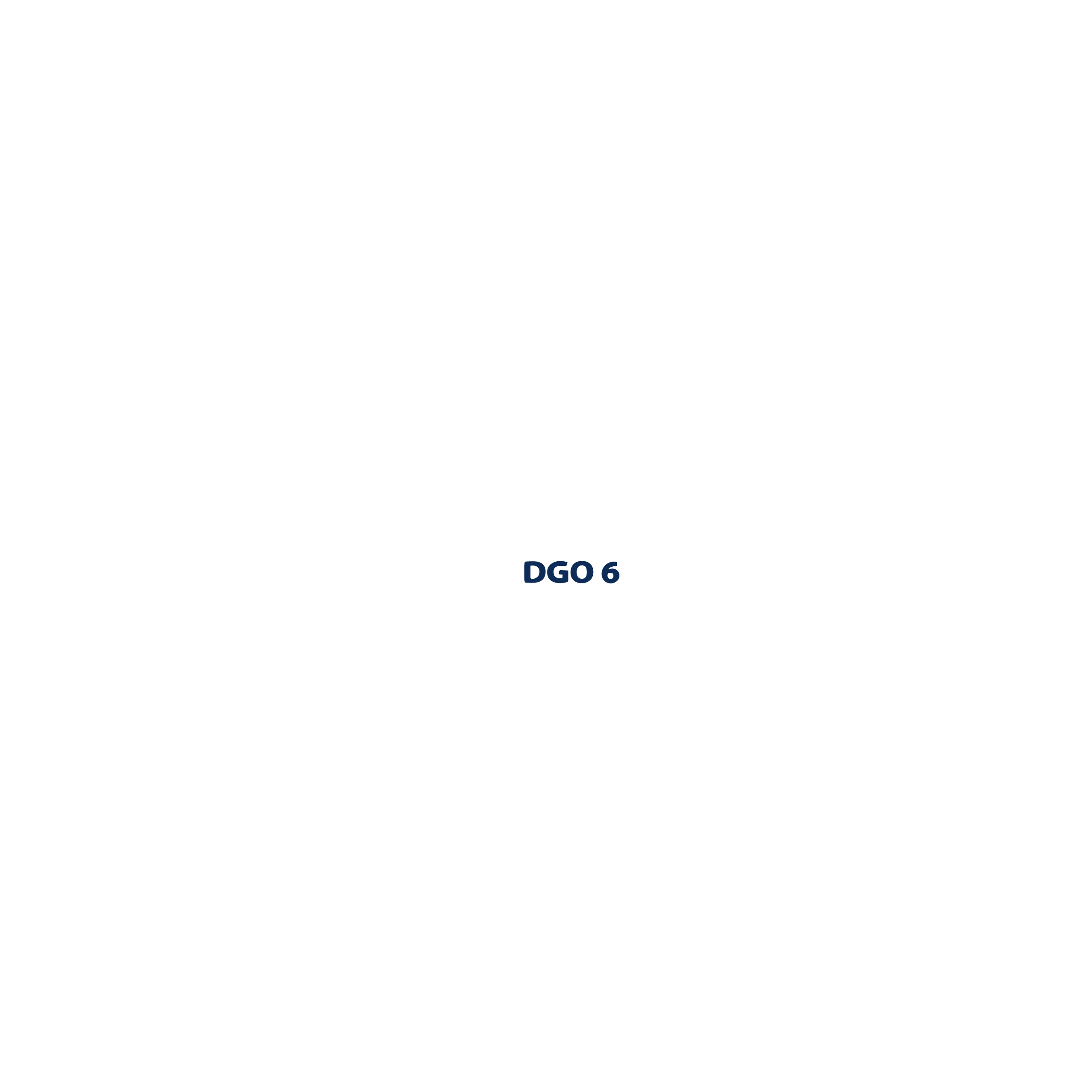 Le rapport d’activités annuel
Un rapport d’activités sur le projet économique à finalité sociale visépar l’agrément devra être remis à l’administration tous les ansà la date butoir du 15 juillet.
16
Le rapport d’activités annuel
Les Initiatives d’Economie sociale (anciennement PPEI)
Objectif
S’assurer que l’encadrement est suffisamment approprié aux travailleurs peu qualifiés
Ressortir les bonnes pratiques et récolter des statistiques
21/06/2017
DIRECTION GÉNÉRALE OPÉRATIONNELLE DE L'ÉCONOMIE, DE L'EMPLOI ET DE LA RECHERCHE
17
Le rapport d’activités annuel
Les Initiatives d’Economie sociale (anciennement PPEI)
Vos avantages
Rapide
& simple
Auto-évaluation
Amélioration
La rédaction de ce rapport d’activités vous permet de réaliser une auto-évaluation de vos projets en matière d’économie sociale
Il permet aussi à la Région d’identifier des bonnes pratiques qui pourront vous servir par la suite, notamment au sujet des Travailleurs Peu Qualifiés (TPQ) et des partenariats
Le document à remplir est électronique, il est pré-rempli et ne comporte que quelques questions
21/06/2017
DIRECTION GÉNÉRALE OPÉRATIONNELLE DE L'ÉCONOMIE, DE L'EMPLOI ET DE LA RECHERCHE
18
Le rapport d’activités annuel
Les Initiatives d’Economie sociale (anciennement PPEI)
Pour vous aider
Pré-rempli autant que possible
Via Mon Espace
http://www.wallonie.be
Ou
21/06/2017
DIRECTION GÉNÉRALE OPÉRATIONNELLE DE L'ÉCONOMIE, DE L'EMPLOI ET DE LA RECHERCHE
19
Le rapport d’activités annuel
Les Initiatives d’Economie sociale (anciennement PPEI)
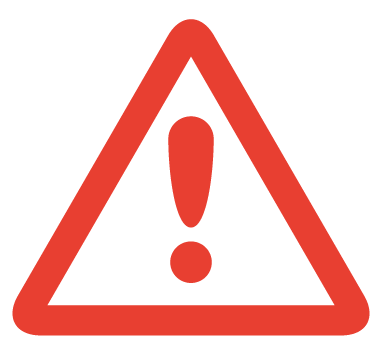 Un rapport non remis à temps peut entrainer la suspension voir le retrait de l’agrément.
Si cette date du 15 juillet correspond à une période intense pour votre activité, nous vous suggérons de rendre le rapport d’activités avant cette date butoir.
21/06/2017
DIRECTION GÉNÉRALE OPÉRATIONNELLE DE L'ÉCONOMIE, DE L'EMPLOI ET DE LA RECHERCHE
20
Le rapport d’activités annuel
Les Initiatives d’Economie sociale (anciennement PPEI)
Doit-on rendre le rapport d’activités avant d’avoir fait la première demande de renouvellement ?
Le premier rapport sera à remettre au 15 juillet 2018. Il se peut donc que vous ayez à rendre votre premier rapport avant votre première demande de renouvellement.
21/06/2017
DIRECTION GÉNÉRALE OPÉRATIONNELLE DE L'ÉCONOMIE, DE L'EMPLOI ET DE LA RECHERCHE
21
Le rapport d’activités annuel
Les Initiatives d’Economie sociale (anciennement PPEI)
Si j’oublie de rendre le rapport d’activités, vais-je perdre l’agrément ?
Un rapport non remis à temps peut entraîner la suspension voir le retrait de l’agrément.
21/06/2017
DIRECTION GÉNÉRALE OPÉRATIONNELLE DE L'ÉCONOMIE, DE L'EMPLOI ET DE LA RECHERCHE
22
Le rapport d’activités annuel
Les Initiatives d’Economie sociale (anciennement PPEI)
Qui contacter si je n’arrive pas à remplir le rapport d’activités ? Qui peut me donner des conseils ?
Le rapport a été construit de manière à vous accompagner au maximum tout au longdes questions. En cas de problème, vous pouvez toujours contacter la Direction de l’Economie Sociale.
21/06/2017
DIRECTION GÉNÉRALE OPÉRATIONNELLE DE L'ÉCONOMIE, DE L'EMPLOI ET DE LA RECHERCHE
23
Le rapport d’activités annuel
Les Initiatives d’Economie sociale (anciennement PPEI)
Que se passe-t-il si mes comptes ne sont pas encore publiés à la date de remise du rapport ?
Vous devez joindre les comptes provisoires et transmettre les comptes définitifs dès publication
21/06/2017
DIRECTION GÉNÉRALE OPÉRATIONNELLE DE L'ÉCONOMIE, DE L'EMPLOI ET DE LA RECHERCHE
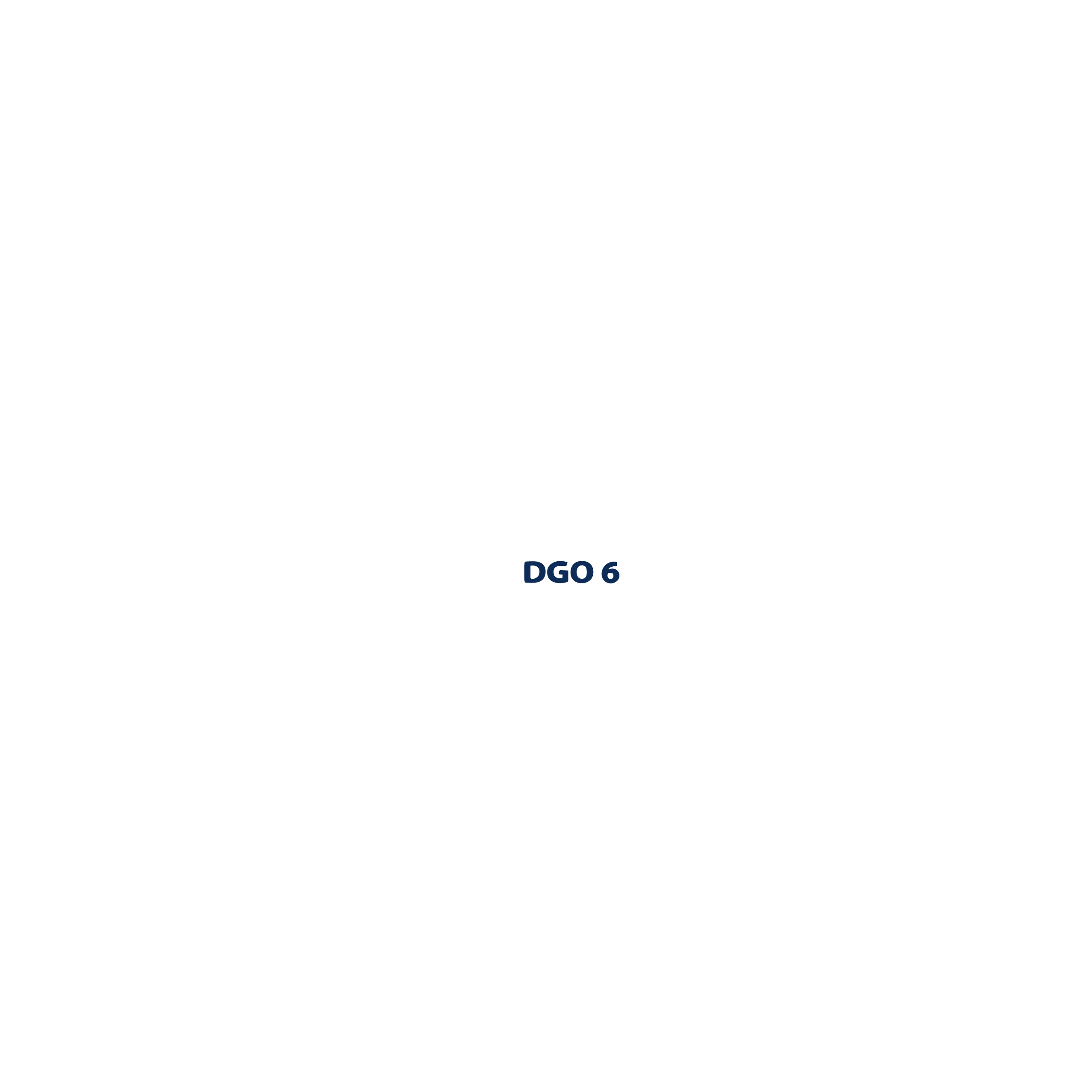 LA POSSIBILITÉ D’ÊTRE INSPECTÉ
La Région a la possibilité de contrôler la mise en œuvre des projets économiques à finalité sociale visés par les agréments IES
25
La possibilité d’être inspecté
Les Initiatives d’Economie sociale (anciennement PPEI)
Risques
Pour les organismes qui ne respecteraient pas leurs engagements
Une suspension
Il s’établit cependant dans une logique constructive et permet à la Région de mieux comprendre les réalités du terrain
Un retrait
21/06/2017
DIRECTION GÉNÉRALE OPÉRATIONNELLE DE L'ÉCONOMIE, DE L'EMPLOI ET DE LA RECHERCHE
26
La possibilité d’être inspecté
Les Initiatives d’Economie sociale (anciennement PPEI)
Vos avantages
Un contrôle
Pour savoir où vous en êtes dans la mise en œuvrede vos projets
21/06/2017
DIRECTION GÉNÉRALE OPÉRATIONNELLE DE L'ÉCONOMIE, DE L'EMPLOI ET DE LA RECHERCHE
27
La possibilité d’être inspecté
Les Initiatives d’Economie sociale (anciennement PPEI)
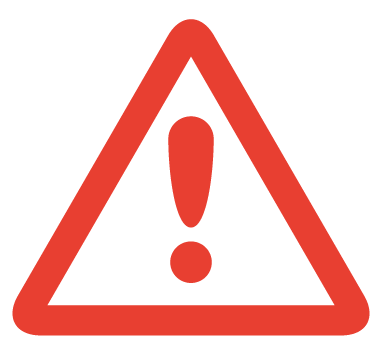 Un contrôle n’est pas annoncé. En revanche, un second rendez-vous peut être pris afin de laisser la possibilité aux personnes absentes lors du contrôle de s’exprimer ou de laisser le temps nécessaire à un rassemblement d’éventuels documents nécessaires à l’inspection.
Une décision prise suite à un contrôle peut toujours faire l’objet d’une intervention du Médiateur ou d’un recoursauprès du Conseil d’Etat.
21/06/2017
DIRECTION GÉNÉRALE OPÉRATIONNELLE DE L'ÉCONOMIE, DE L'EMPLOI ET DE LA RECHERCHE
28
La possibilité d’être inspecté
Les Initiatives d’Economie sociale (anciennement PPEI)
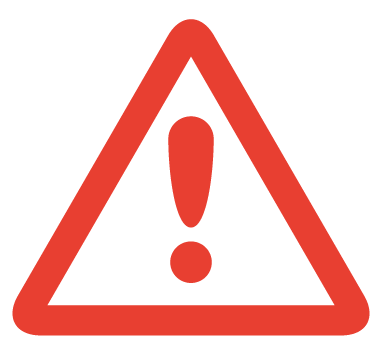 L’inspecteur évalue la mise en œuvre des projets mais n’a pas le rôle de conseiller. N’hésitez cependant pas, en cas de besoin, à prendre contact avec la Direction de l’Economie sociale afin d’obtenir des conseils.
21/06/2017
DIRECTION GÉNÉRALE OPÉRATIONNELLE DE L'ÉCONOMIE, DE L'EMPLOI ET DE LA RECHERCHE
29
La possibilité d’être inspecté
Les Initiatives d’Economie sociale (anciennement PPEI)
Quelles peuvent être les conséquences suite à un contrôle ?
Un contrôle peut aboutir à une suspension / un retrait de l’agrément pour les organismes qui ne respecteraient pas leurs engagements.
21/06/2017
DIRECTION GÉNÉRALE OPÉRATIONNELLE DE L'ÉCONOMIE, DE L'EMPLOI ET DE LA RECHERCHE
30
La possibilité d’être inspecté
Les Initiatives d’Economie sociale (anciennement PPEI)
Etant donné que les contrôles sont effectués par différents inspecteurs, comment puis-je m’assurer que l’objectivité des contrôles est préservée ?
Standardisation du rapport d’inspection
21/06/2017
DIRECTION GÉNÉRALE OPÉRATIONNELLE DE L'ÉCONOMIE, DE L'EMPLOI ET DE LA RECHERCHE
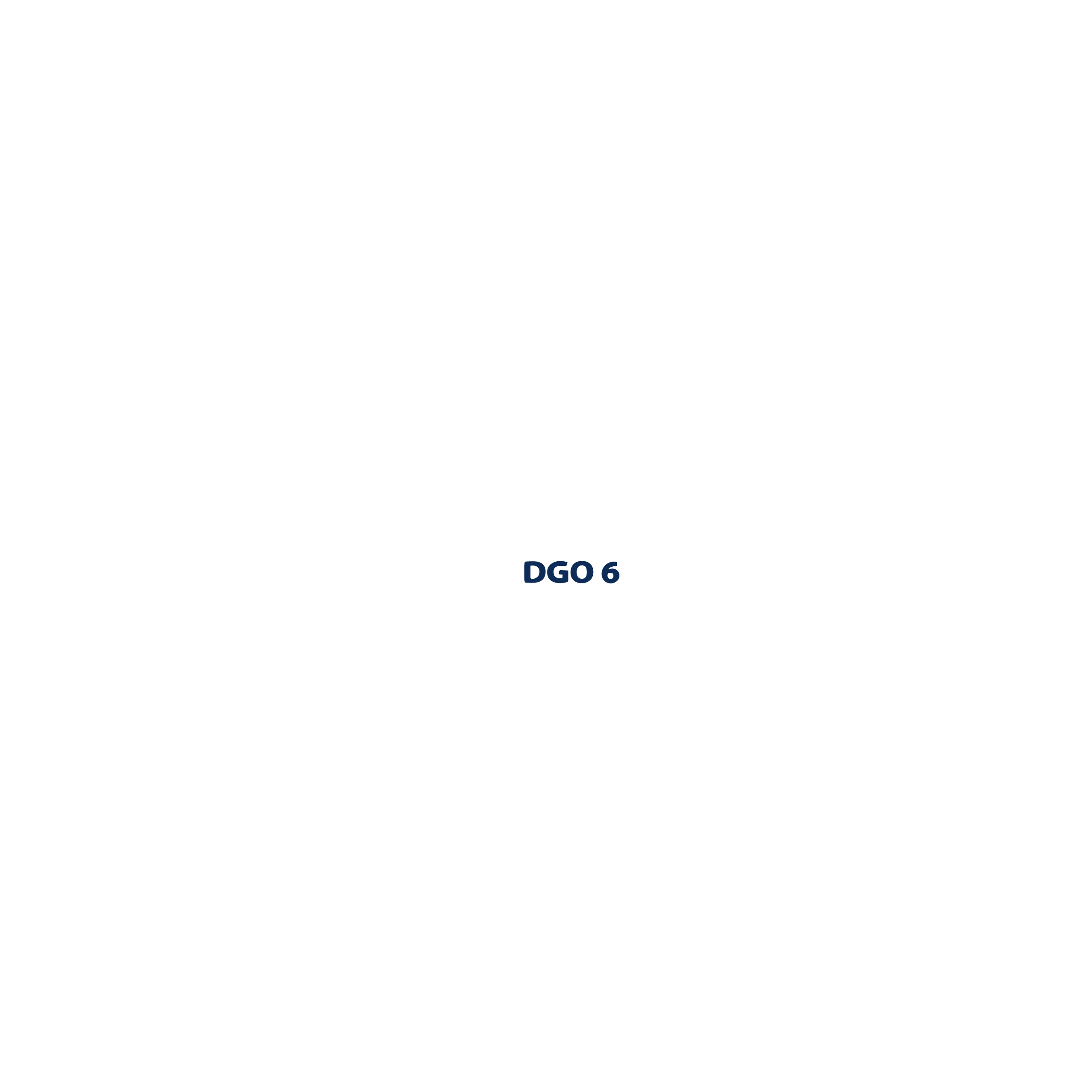 PLACE À L’ÉLECTRONIQUE
A partir du 1er septembre, les différents formulairesseront dématérialisés…
32
A partir du 1er Septembre
Plus de formulaires papier, PLACE À L’ÉLECTRONIQUE
Les Initiatives d’Economie sociale (anciennement PPEI)
Dématérialisation des différents formulaires
Agrément/renouvellement et rapport d’activités
Il ne faudra donc plus nous l’envoyer par la poste. Vous devrez vous rendre
sur le site http://www.wallonie.be
1
2
3
Identification grâce à la carte d’identité
Créer un compte
Compléter et envoyer le formulaire
21/06/2017
DIRECTION GÉNÉRALE OPÉRATIONNELLE DE L'ÉCONOMIE, DE L'EMPLOI ET DE LA RECHERCHE
33
A partir du 1er Septembre
Plus de formulaires papier, PLACE À L’ÉLECTRONIQUE
Les Initiatives d’Economie sociale (anciennement PPEI)
Vos avantages
Rapide
à compléter & traiter
Simple
Les formulaires seront pré-remplis autant que possible sur la base de vos données officielles, enregistrées à la Banque Carrefour des Entreprises (BCE) notamment.
Le formulaire est disponible en ligne. Il n’y a donc aucun logiciel à installer,à l’exception du lecteurde carte eID (gratuit)
21/06/2017
DIRECTION GÉNÉRALE OPÉRATIONNELLE DE L'ÉCONOMIE, DE L'EMPLOI ET DE LA RECHERCHE
34
A partir du 1er Septembre
Plus de formulaires papier, PLACE À L’ÉLECTRONIQUE
Les Initiatives d’Economie sociale (anciennement PPEI)
Pour vous aider
Durant la séance
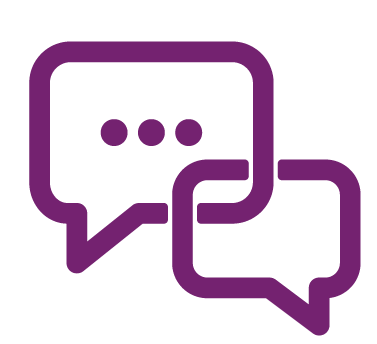 Des personnes sont là pour vous montrer comment faire pour :
1
2
3
Envoyer le formulaire
Créer un compte
Sauvegarder
monespace.wallonie.be
21/06/2017
DIRECTION GÉNÉRALE OPÉRATIONNELLE DE L'ÉCONOMIE, DE L'EMPLOI ET DE LA RECHERCHE
35
A partir du 1er Septembre
Plus de formulaires papier, PLACE À L’ÉLECTRONIQUE
Les Initiatives d’Economie sociale (anciennement PPEI)
Pour vous aider
Après la séance
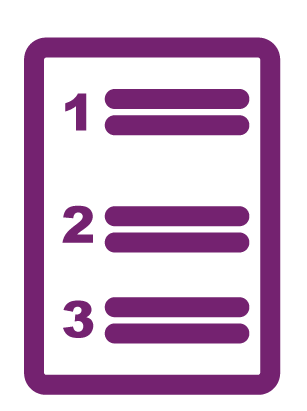 Vous trouverez un document pour vous guider en cas de problèmesur le site de la Direction de l’Economie sociale.
Aide individualisée pour l’attribution des rôles dans l’outil.
21/06/2017
DIRECTION GÉNÉRALE OPÉRATIONNELLE DE L'ÉCONOMIE, DE L'EMPLOI ET DE LA RECHERCHE
36
A partir du 1er Septembre
Plus de formulaires papier, PLACE À L’ÉLECTRONIQUE
Les Initiatives d’Economie sociale (anciennement PPEI)
Pour vous aider
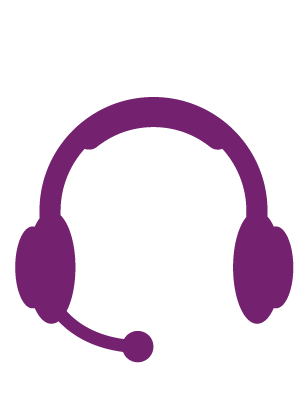 Après la séance
Helpdesk – problèmes techniques : 078 79 01 02
21/06/2017
DIRECTION GÉNÉRALE OPÉRATIONNELLE DE L'ÉCONOMIE, DE L'EMPLOI ET DE LA RECHERCHE
37
A partir du 1er Septembre
Plus de formulaires papier, PLACE À L’ÉLECTRONIQUE
Les Initiatives d’Economie sociale (anciennement PPEI)
Comment être sûr que le formulaire est bien complet et qu’il a bien été reçu ?
Vous recevrez :
1
2
3
Accusé de réception
Réception du document
Accusé de complétude
Complétude du document
Réponse à votre demande
Par la Direction de l’Economie sociale
21/06/2017
DIRECTION GÉNÉRALE OPÉRATIONNELLE DE L'ÉCONOMIE, DE L'EMPLOI ET DE LA RECHERCHE
38
AU 1ER JUILLET
Modifications des règles de versement des subventions
Les Initiatives d’Economie sociale (anciennement PPEI)
Que faire si les informations pré remplies dans le formulaire ne sont pas correctes ?
Les formulaires sont pré-remplis par deux types de données :
Les données sources provenant des informations que vous avez transmises à la Banque Carrefour des Entreprises (telles que l’adresse de votre siège social, votre code NACE).
Les données basiques en possession de l’administration (telles que le type d’entreprise, la personne de contact …).
21/06/2017
DIRECTION GÉNÉRALE OPÉRATIONNELLE DE L'ÉCONOMIE, DE L'EMPLOI ET DE LA RECHERCHE
39
A partir du 1er Septembre
Plus de formulaires papier, PLACE À L’ÉLECTRONIQUE
Les Initiatives d’Economie sociale (anciennement PPEI)
Que faire si les informations pré remplies dans le formulaire ne sont pas correctes ?
Les formulaires sont pré-remplis par deux types de données : Les données sources provenant des informations que vous avez transmises à la Banque Carrefour des Entreprises (telles que l’adresse de votre siège social, votre code NACE) et les données basiques en possession de l’administration (telles que le type d’entreprise, la personne de contact, …).
 
Les données basiques sont modifiables directement dans le formulaire (et seront réutilisées comme telles dans les autres formulaires pré-remplis). En revanche, les données sources provenant de la BCE ne sont pas modifiables directement et impliquent que vous preniez contact directement avec la BCE afin de les modifier. Une fois modifiées, vos données seront automatiquement mises à jour dans le formulaire.
21/06/2017
DIRECTION GÉNÉRALE OPÉRATIONNELLE DE L'ÉCONOMIE, DE L'EMPLOI ET DE LA RECHERCHE
40
A partir du 1er Septembre
Plus de formulaires papier, PLACE À L’ÉLECTRONIQUE
Les Initiatives d’Economie sociale (anciennement PPEI)
J’ai un Mac et je ne parviens pas à utiliser l’eID afin de m’identifier sur Mon espace
Malheureusement, le logiciel permettant d’utiliser le lecteur de carte eID présente quelques problèmes d’incompatibilité avec le système d’exploitation IOS utilisé par Apple sur ses MAC et rend l’indentification impossible sur ces appareils actuellement. Nous vous invitons donc à utiliser un autre type d’appareil (PC) afin de vous identifier, remplir et valider votre formulaire en ligne.
 
Dans le cas où vous n’avez pas d’autre PC à disposition, les Espaces Wallonie vous proposent des ordinateurs compatibles à partir desquels vous pouvez accéder à votre espace personnel et soumettre votre formulaire.
21/06/2017
DIRECTION GÉNÉRALE OPÉRATIONNELLE DE L'ÉCONOMIE, DE L'EMPLOI ET DE LA RECHERCHE
41
A partir du 1er Septembre
Plus de formulaires papier, PLACE À L’ÉLECTRONIQUE
Les Initiatives d’Economie sociale (anciennement PPEI)
Qu’en est-il de la sécurité et de la confidentialité de mes données ?
La Direction de l’Economie sociale a obtenu l’autorisation de la Commission de la vie privée 
afin d’avoir accès et de conserver certaines données. Ces données sont protégées par la réglementation en vigueur concernant la protectionde la vie privée et dont les règles sont applicables à l’ensemble du Service Public de Wallonie.
21/06/2017
DIRECTION GÉNÉRALE OPÉRATIONNELLE DE L'ÉCONOMIE, DE L'EMPLOI ET DE LA RECHERCHE
42
A partir du 1er Septembre
Plus de formulaires papier, PLACE À L’ÉLECTRONIQUE
Les Initiatives d’Economie sociale (anciennement PPEI)
Je fais face à un bug qui m’empêche de remplir/valider le formulaire
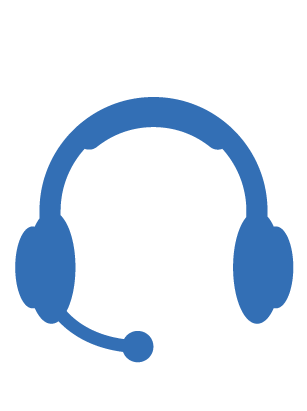 Contactez le helpdesk à votre disposition au 078 79 01 02
21/06/2017
DIRECTION GÉNÉRALE OPÉRATIONNELLE DE L'ÉCONOMIE, DE L'EMPLOI ET DE LA RECHERCHE
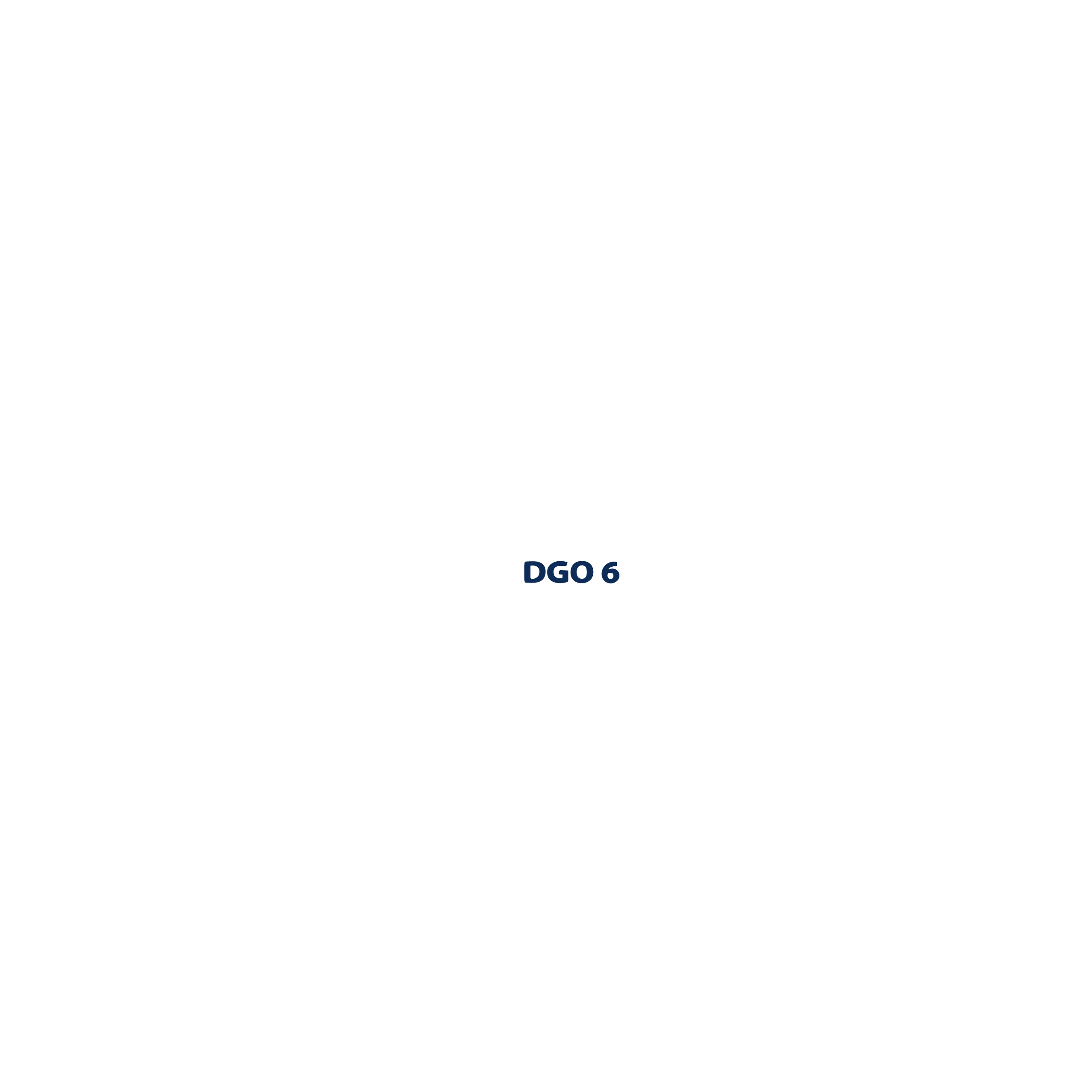 PRIVILÉGIONS LE COURRIER ÉLECTRONIQUE
Pour toutes vos questions et envoi d’information,nous vous invitons à privilégier l’email…
44
Privilégier les emails
Les Initiatives d’Economie sociale (anciennement PPEI)
Pour toutes vos questions et envoi d’information,nous vous invitons à privilégier l’email et nous écrire à l’adresse economie.sociale@spw.wallonie.be.
Accusé de réception
Confirmation réception
21/06/2017
DIRECTION GÉNÉRALE OPÉRATIONNELLE DE L'ÉCONOMIE, DE L'EMPLOI ET DE LA RECHERCHE
45
Privilégier les emails
Les Initiatives d’Economie sociale (anciennement PPEI)
Tout par email sauf les documents concernant des décisions officielleset nécessitant votre accord :
Accord,
suspension,
refus
ou retrait
de l’agrément
Rappel pour les documents manquants
21/06/2017
DIRECTION GÉNÉRALE OPÉRATIONNELLE DE L'ÉCONOMIE, DE L'EMPLOI ET DE LA RECHERCHE
46
Privilégier les emails
Les Initiatives d’Economie sociale (anciennement PPEI)
Vos avantages
Adresse
générique
Interlocuteurunique par dossier
Tag spécifique
Suivi assuré des demandes même en cas d’absenced’un agent et réponse garantie
Sauf en cas d’absence
Identification plus facile des emails de la Direction de l’Economie sociale
21/06/2017
DIRECTION GÉNÉRALE OPÉRATIONNELLE DE L'ÉCONOMIE, DE L'EMPLOI ET DE LA RECHERCHE
47
Privilégier les emails
Les Initiatives d’Economie sociale (anciennement PPEI)
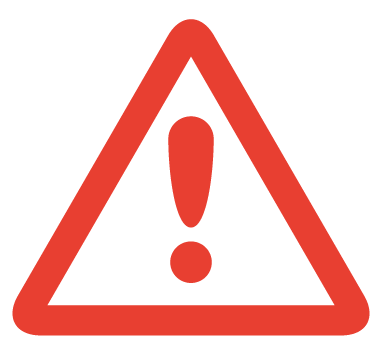 Vous devez vous assurer de fournir la bonne adresse email dans le formulaire d’agrément. Cette adresse doit être tenue à jour en signalant tout changement à l’administration via email.
21/06/2017
DIRECTION GÉNÉRALE OPÉRATIONNELLE DE L'ÉCONOMIE, DE L'EMPLOI ET DE LA RECHERCHE
48
Privilégier les emails
Les Initiatives d’Economie sociale (anciennement PPEI)
Est-il toujours possible de joindre l’administration par téléphone ou par un autre canal ?
La Direction de l’Economie sociale est bien entendu toujours joignable
par les autres canaux en cas de besoin.
21/06/2017
DIRECTION GÉNÉRALE OPÉRATIONNELLE DE L'ÉCONOMIE, DE L'EMPLOI ET DE LA RECHERCHE
Réforme DGO6
Les Initiatives d’Economie sociale (anciennement PPEI)
21/06/2017
Merci pour votre attention